أهميه التربية الحركية لطفل ما قبل المدرسة
المحاضرة الثانية
محاور المحاضرة
١- مفهوم التربية الحركية.

٢- أهمية التربية الحركية.

٣- قيم التربية الحركية.
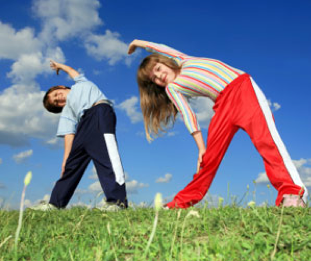 مفهوم التربية الحركية
تعريفها: 
“ نظام تربوي مبني على المهارات الطبيعية الأساسية الحركية التي يحتاجها الطفل في هذه المرحلة”

التربية الحركية ليست مجرد إكساب الطفل مهارات حركية أو أنماط حركية٬ إنما هي إطار معرفي متكامل يضم شتى الخبرات الإدراكية والمعرفية٬ وعن طريق الحركة تنمو مفاهيم الأطفال حول بيئتهم وتساعدهم في إكساب الاتجاهات الطيبة نحو أنفسهم والمجتمع
أهمية التربية الحركية
تعتبر فترة ما قبل المدرسة من أهم الفترات حساسية في حياة الطفل ولا ينبغي أن نهملها أو نتعامل معها بمثل هذا التقصير الموجود على الساحة اليوم .

لماذا يجب التبكير في تقديم التربية الحركية؟

من المهم أن تبدأ التربية الحركية للطفل مبكراً ما أمكن٬
فالتربية الحركية تساعد في تنشيط النمو.
تابع.. أهمية التربية الحركية
وتبدو خطورة إهمال هذه الفترة من الناحية التربوية الحركية في أن:
الطفل كثيراً ما يصاب بالعيوب ,وانحرافات  القوام وضعف في القدرات .

بناءً على ذلك ..
توجب وجود برامج التربية الرياضية لإصلاح ما فسد ويجب على هذه البرامج أن تركز على تحقيق أهدافها المعروفة في إكساب الطفل المهارات واللياقة البدنية .
تابع.. أهمية التربية الحركية
تعتبر أنشطة التربية الحركية لتهيئة ظروف اللعب للطفل من خلال تواجده مع جماعة الاصدقاء مجالاً خصباً لإكسابه الخصائص والصفات الاجتماعية المرغوبة٬ والتي تسهم في تقدير الطفل لذاته وإكسابه الصفات الطيبة.

لذا يجب الاهتمام والتبكير بأنشطة التربية الحركية لتلبية متطلبات النمو الجسمي والحركي للطفل.
من هذا المنطق تبدو أهميه التربية الحركية لطفل مرحلة ما قبل المدرسة فيما يأتي :
تنمية قدرة الطفل على التوازن الجسمي والنفسي.
تطوير عنصر الرشاقة لدى الطفل من خلال أداء الحركات وفق التعليمات.
تساعد على نمو الحس التعاوني لدى الطفل وتعزيز ثقته بنفسه من خلال التعبير بالحركات المناسبة.
تساعدهم على فهم أفكارهم ومشاعرهم والتعبير عنها بطريقة صحيحة.
تنمية فهمهم اتجاه الآخرين والعالم ومن حولهم .
تسهم التربية الحركية في تنميه التفاعل الاجتماعي للطفل وإثراء القيم و العادات الاجتماعية.
تابع.. أهمية التربية الحركية
تسهم في تنمية الطلاقة والمهارات الحركية للطفل.
تساعد الأطفال في معرفة كيف تعمل أجسامهم.
تعمل على تنمية الاستكشاف الحركي فهي تستعين بأفكار حديثه كالتعلم الاستكشافي ,والتعلم القائم على معنى لتدريس الحركة الأساسية التي تعتبر جوهر المهارات الحركية .
تسهم في عمليه التعميم الحركي٬ فالتعليم الحركي هو استخدام الطفل الخبرات السابقة بعد تجريدها من مواقف حياته الجديدة . 
مشاركة الأطفال الآخرين في أداء قصص حركية أو تمثيليات او ألعاب جماعية.
قيم وأغراض التربية الحركية :
تعتبر قيم التربية الحركية الإطار العام لفوائد الحركة ومبرر وجود التربية الحركية كنظام مستقل له أغراضه وأهدافه وقيمه.

وترى (اليزابيث لودرينج)أن قيم التربية الحركية يمكن إجمالها فيما يلي :
قيم التربية الحركية :
١ـ خبره النجاح متاحه لكل الاطفال ,لان الاهداف شخصيه وتختلف من طفل لآخر.
٢ـ الموقف الاجتماعي التعليمي: يخلق حريه وابتكارا وتعبيرا من خلال محاوله الطفل تقديم البدائل والحلول الذاتية بدون خوف من الفشل , كذلك التفاعل الاجتماعي مع الاخيري من  خلال مشاركته الفعالة معهم في المواقف اللعب المختلفة . 
٣ـ الانضباط الفردي: حيث يستطيع الطفل اتخاذ القرارات بشكل منفرد ويتعود على تحمل المسئولية كامله عن سلوكه , ويتبع التعليمات المعطاة له .
٤ـ الرضا والنتائج السارة: من خلال اندماج الأطفال في عمليات التعلم والأداء الحركي المناسب.
الاغراض التي يمكن أن تشتق من قيم التربية الحركية
1\خبرة التمتع بالحركة. 
2\حل المشكلات.
3\ تنمية فهم الحركة. 
4\الخبرة الحركية في حد ذاتها تضيف الكثير الى الطفل ( معارف , معلومات , خبرات حيه من خلال التفاعل الجماعي).
5\ فهم مفردات العمل الحركي .
6\تحليل عناصر الحركة بصفة عامة كخطوة أساسية في تحليل المهارة الحركية.
7\معرفة عناصر المهارات الحركية مثل ( الفراغ –الزمن – القوه – الانسيابية في أداء الحركة ).
كيف تتحقق هذه الأغراض؟  
تتحقق أغراض التربية الحركية كما تقول لوثر من خلال إثارة الأطفال في مواقف بيئية مليئة بالتعليمات والإرشادات معتمداً على فكرة الاندفاع او الرغبة الوقتية.
علاقة التربية الحركية بالعلوم الأخرى :
التربية الحركية مدخل فعال ذات صلة قوية بالعلوم التربوية الاخرى ..
لماذا؟
نظراً لما تحدثه انشطتها المختلفة من متعة وجاذبية للطفل.

لذلك فإن استغلال هذه الطاقة المبدعة يكمن في تعلم نشاط هادف ٬قائم على تخطيط تربوي منظم.
 لأن التربية الحركية يمكن استخدامها بصورة كلية في تعلم العلوم التربوية الأخرى , وإخراج هذه العلوم من حيز الجمود إلى حيز الحركة الطبيعية الشيقة والممتعة للطفل .
ما هي العلوم التي من الممكن تعلمها من خلال الألعاب الحركية؟ وكيف ؟
نشاط.. 
فكري مع زميلتك في لعبة حركية ؟
 وماهي العلوم التي يستفيدها الطفل منها؟
وفيما يأتي عرض نماذج من الأنشطة التي يمكن تنفيذها من خلال برامج التربية الحركية
١ـ٥ تعليم مبادئ اللغة العربية من خلال الحركة :
1\ تنطق كلمات تعبر عن الاتجاهات من خلال الحركة :
(شمال ,جنوب , شرق , غرب , فوق , تحت ’امام , خلف...)
2\رسم الأحرف على الأرض والتعبير عنها  بمهارات الانتقال.
3\نطق الحركات المؤدّاة. 
4\ تمثيل الكلمات المكتوبة بالحركة (طيران الطيور ,سير الحيوانات ...)
5\أداء حركات تصف أفعال أو سلوك معين :
(يمشي , يجري ,يجلس ...)
٢ـ ٥ تعلم مبادئ الحساب من خلال الحركة :
1\أداء الرقم بالحركة:
 مثل (مشي 4 خطوات أو جري 3 خطوات  أو القفز خطوتين)

2\رسم الأرقام بأجزاء الجسم :
مثل(الأصابع او الأذرع او الأقدام )

3\أداء تعبيرات حركية تدل على المقياس:
 مثل (طويل , قصير , أطول , اقصر)
٣ ـ ٥تعلم مبادئ العلوم الطبيعية من خلال الحركة:
1\ وضع اليد على الصدر اتجاه اليسار لعد ضربات القلب .
2\ عدّ مرات الشهيق والزفير أثناء الجري والمشي السريع .
3\الحركات الإيقاعية لتقليد سير الحيوانات  وأصواتها:
(صوت ومشي الحصان ,صوت ومشي الجمل ,القرود)
4\التقليد الحركي لبعض الحشرات والطيور  ولأسماك .(الدودة ,الارنب ,السلحفاة ..)
5\الأنشطة الحركية الخاصة بـ (الوقت ,القوة, الطفو ,الغطس)
٤ ـ ٥ تعلم مبادئ العلوم الاجتماعية من خلال الحركة:
1\ تحيه الوطن لزرع الحب والانتماء في نفوس الاطفال.
مثل : ( رفع العلم بالحركة)
2\ تعلم بعض المهن الهامة في المجتمع والتعبير عنها بالحركة.
مثل: ( إشاره المرور , الشرطي ,الطبيب , السائق , صانع الخبز)
3\تعلم مواقف الحياة والسلوك الصحيح لها 
مثل: (الاستئذان قبل الخروج و الدخول , إلقاء التحية , المساعدة أثناء الحريق)
4\تعلم  ثقافة المجتمع مع الجماعة من خلال القصة الحركية والأنشطة الإيقاعية.
٥ ـ ٥ تعلم الفنون والرسم من خلال الحركة:
١ـ  التعبير عن الفراغ الشخصي والعام من خلال الرسم .
٢ـ رسم بعض التعبيرات الحركية.
مثل: (خط مستقيم ومنحنى, دائرة)
٣ـ تعلم ايقاعات موسيقية من خلال الربط بين نغمه والحركة. 
مثل: ( التصفيق, الدبدبة ,الوثب ٬ القفز )
٤ـ سماع أناشيد وأشعار والتعبير بالحركة والنغمة.